Session 2: Q&A
What are the different varieties of plants?
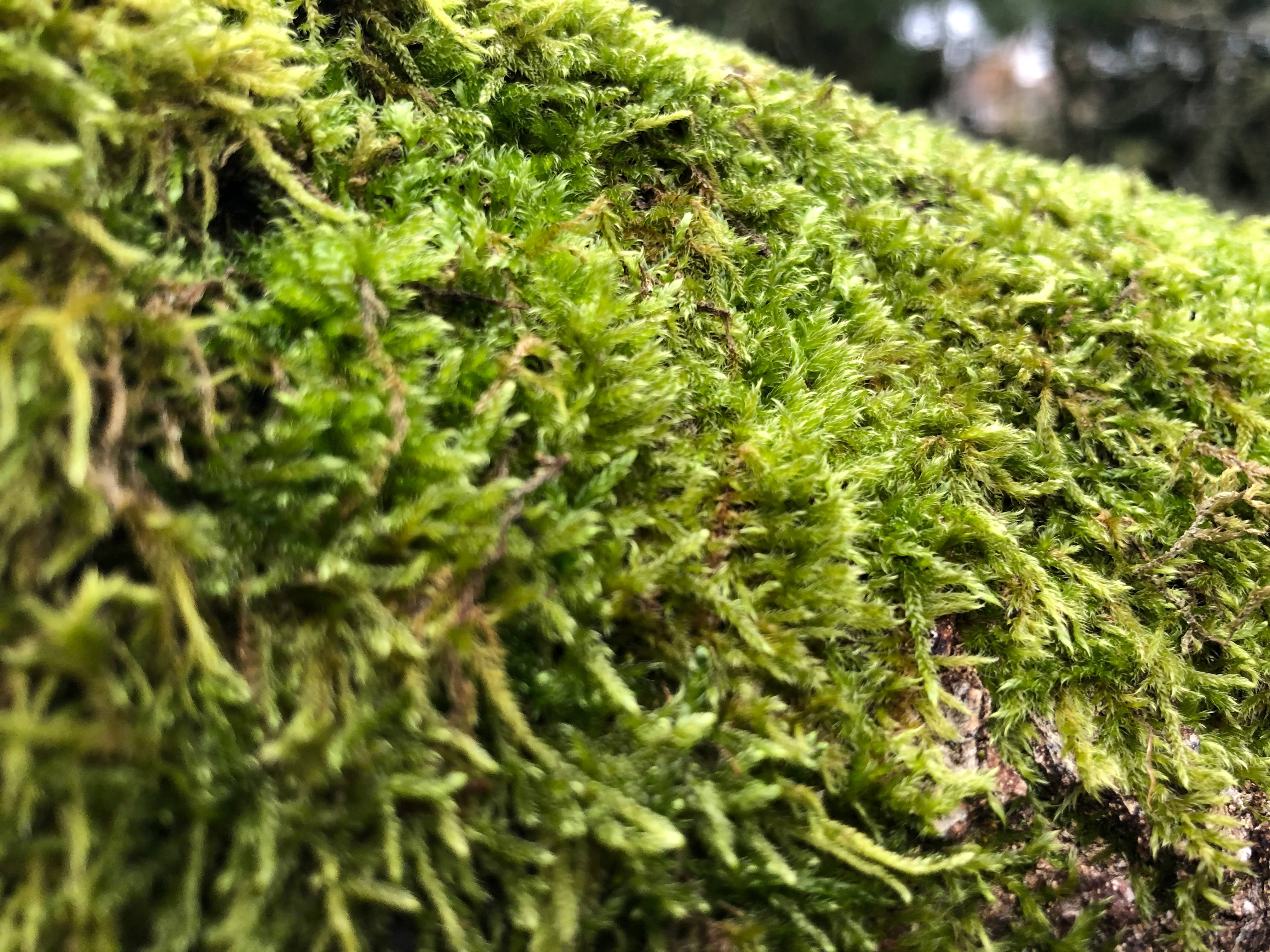 Mosses (Bryophytes)
No leaves, no flowers, no seeds
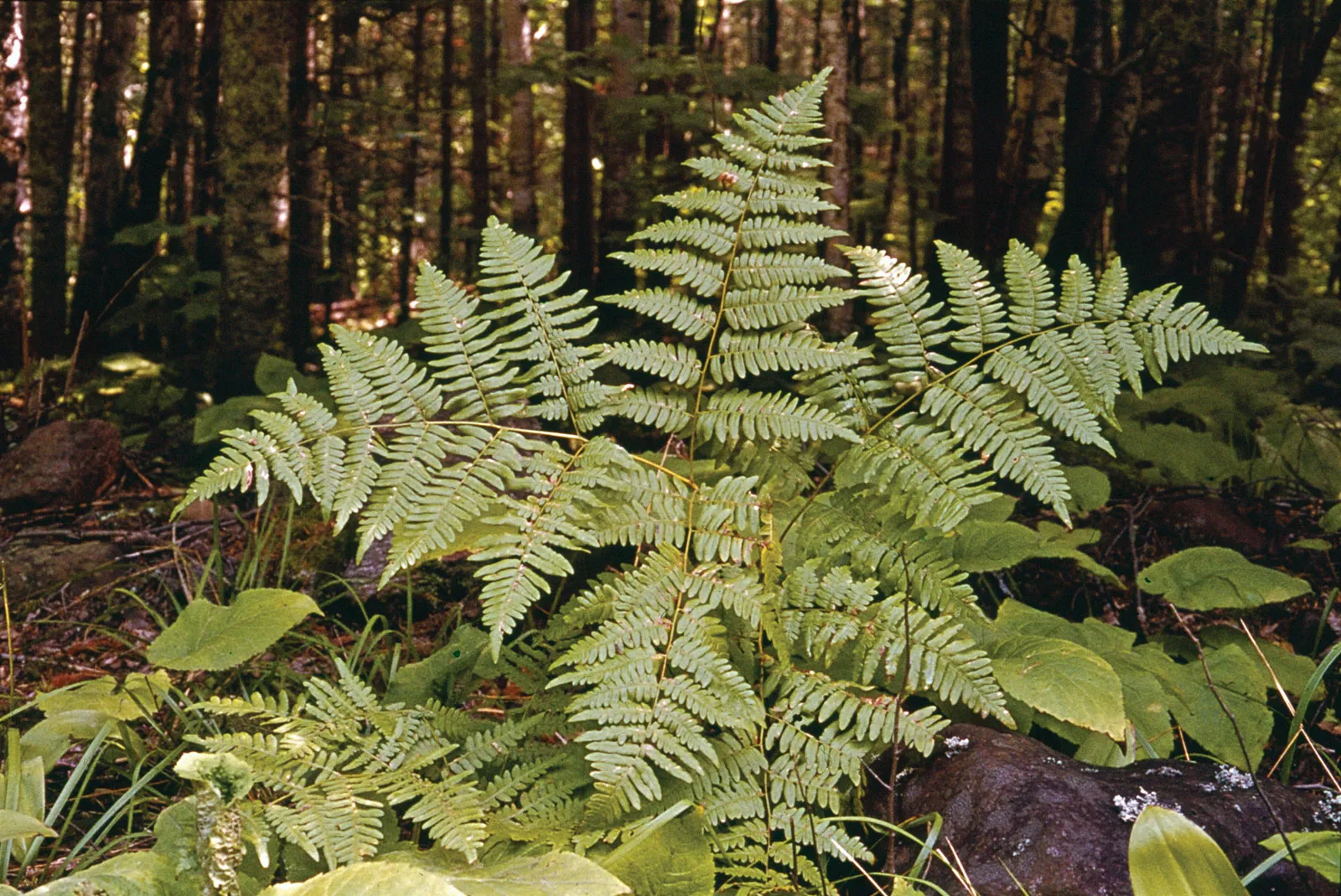 Ferns (Pteridophytes)
Have root, leaf and stem systems – no flowers
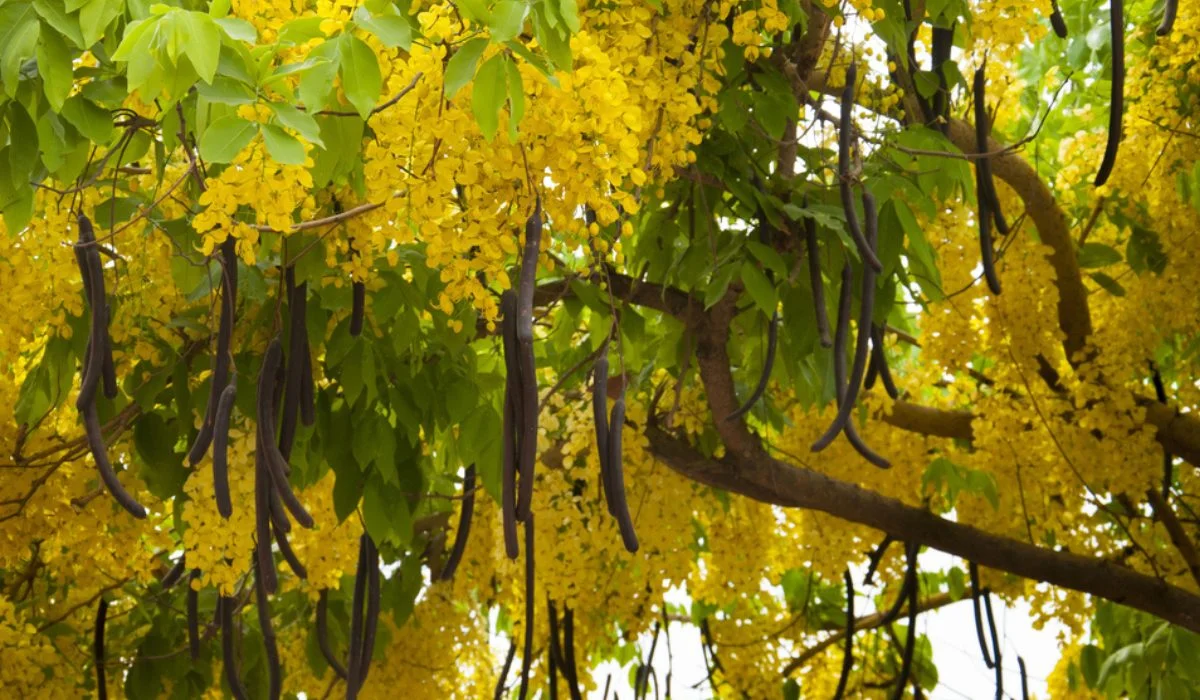 Flowering plants (Angiosperms)
Produce flowers and seeds
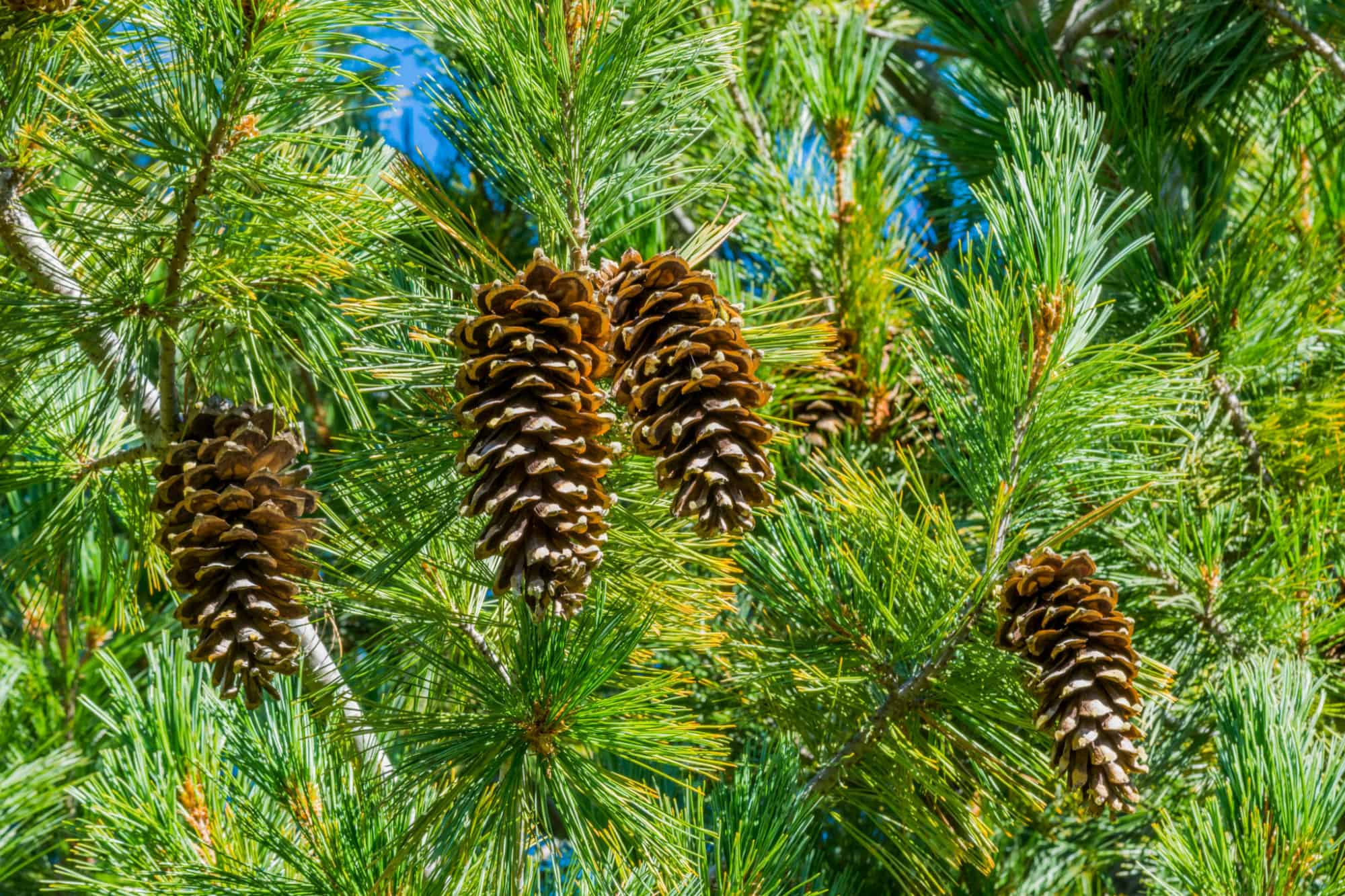 Non-flowering seed-producing plants (Gymnosperms)
Produce seeds but not flowers
Do processes like photosynthesis vary or differ with variations in plants?
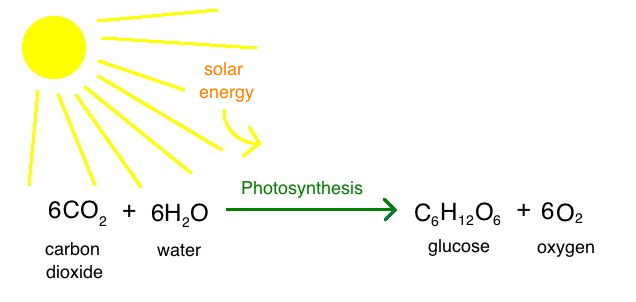 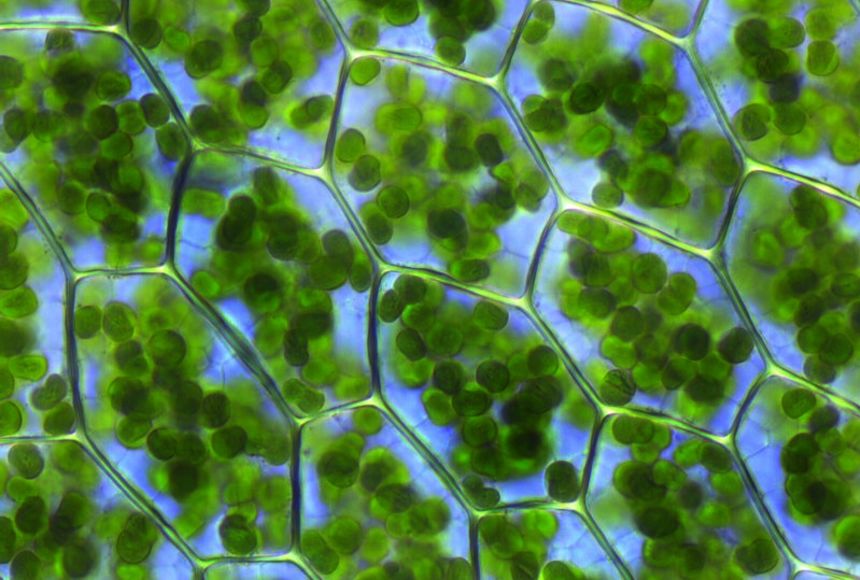 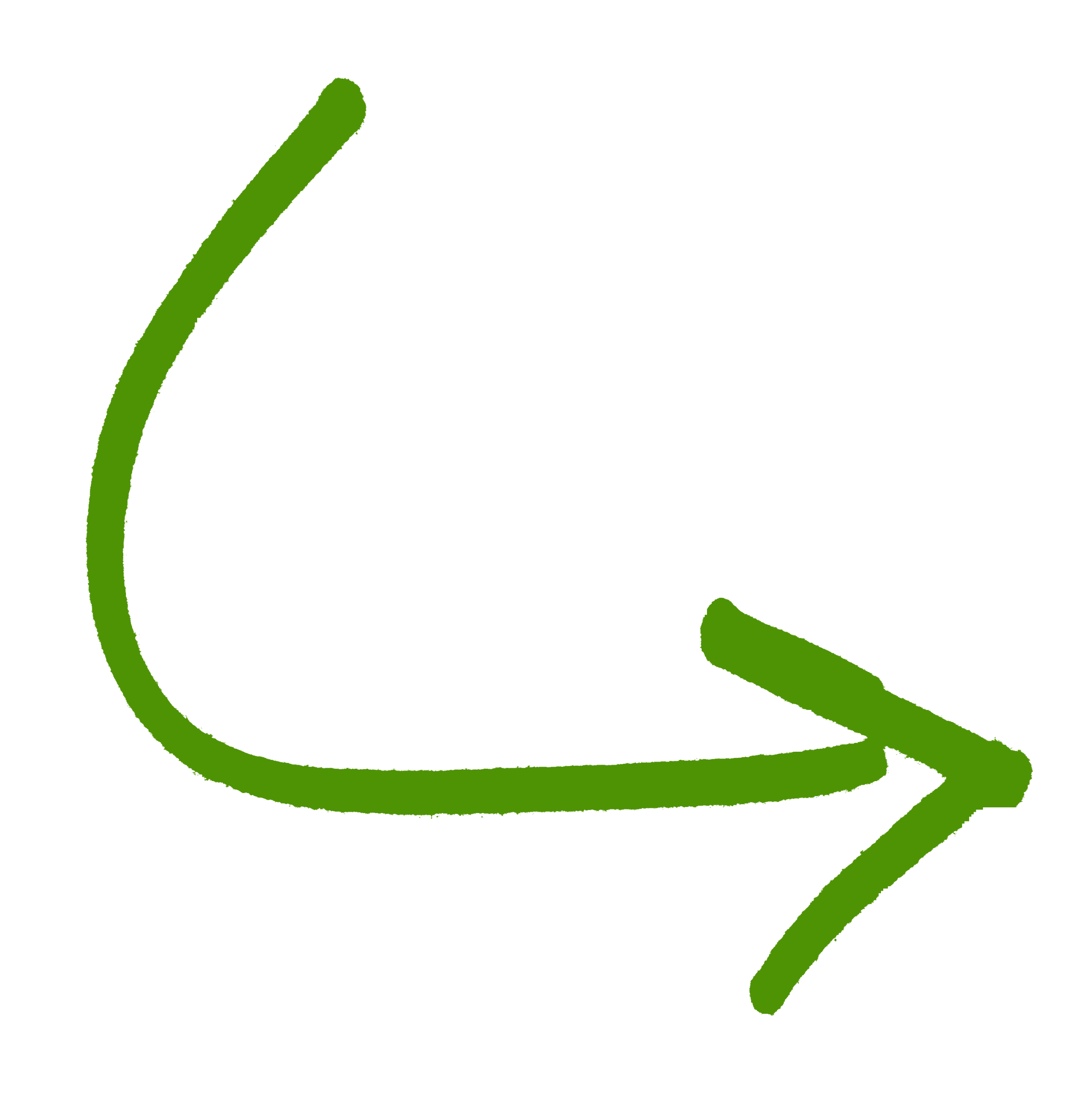 Chlorophyll or ‘green pigment’
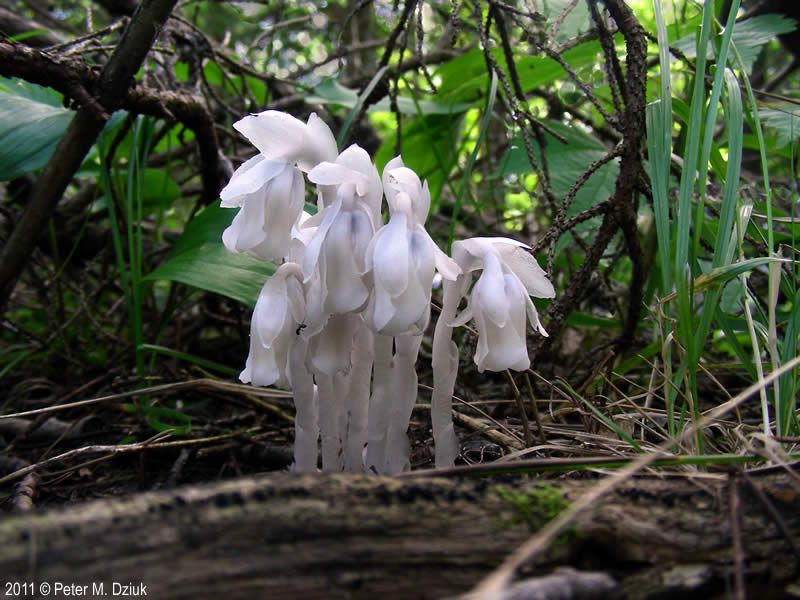 Ghost plant (Monotropa uniflora)
One of ~3000 plant species that don’t photosynthesize
‘Myco-heterotrophy’
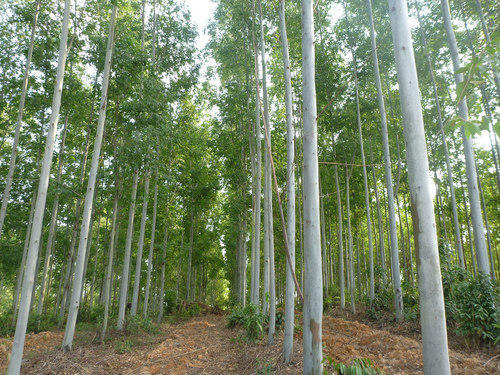 C3 plants tend to grow in cooler areas with less light
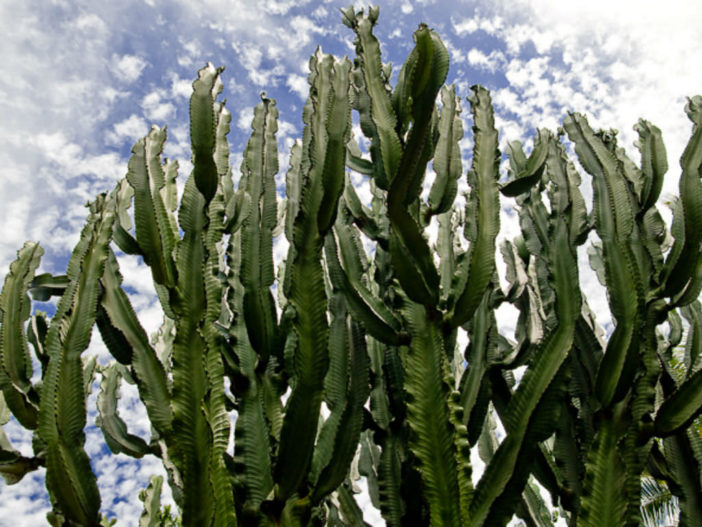 C4 plants tend to grow in areas with higher temperatures and more light